Figure 2. RNA quality. Before microarray hybridization, amplified RNA was checked for quality on a Bioanalyzer. Shown ...
Cereb Cortex, Volume 20, Issue 3, March 2010, Pages 650–660, https://doi.org/10.1093/cercor/bhp131
The content of this slide may be subject to copyright: please see the slide notes for details.
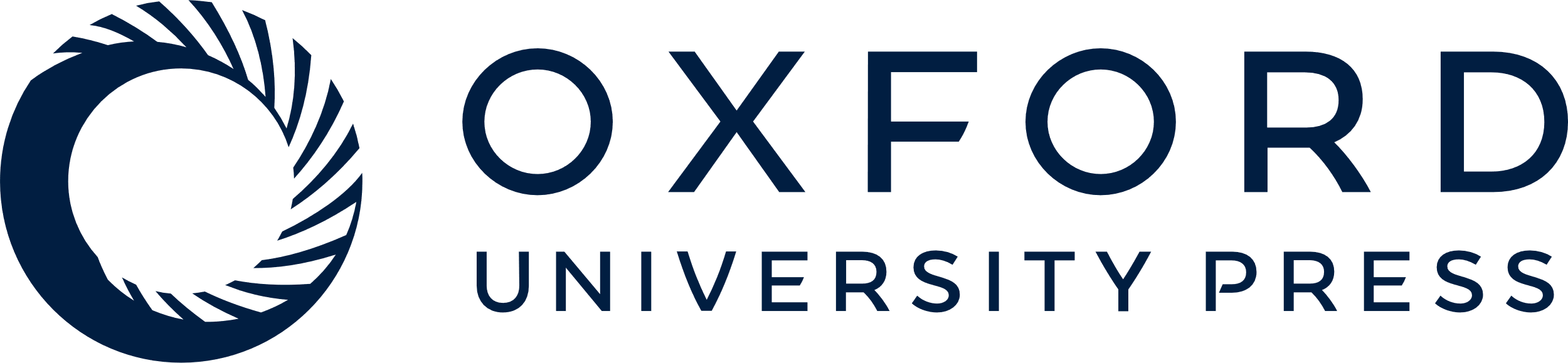 [Speaker Notes: Figure 2. RNA quality. Before microarray hybridization, amplified RNA was checked for quality on a Bioanalyzer. Shown is a typical example of the RNA quality, from 300 laser-captured cells and after 2 rounds of amplification.


Unless provided in the caption above, the following copyright applies to the content of this slide: © The Author 2009. Published by Oxford University Press. All rights reserved. For permissions, please e-mail: journals.permissions@oxfordjournals.org]